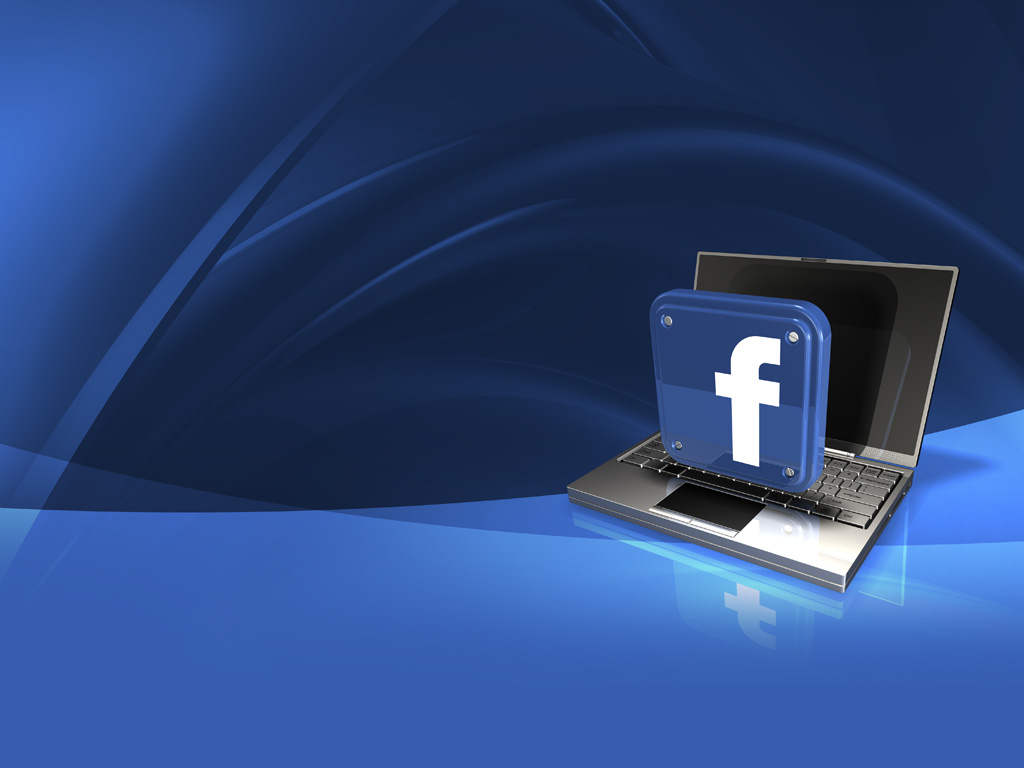 FACEBOOK:  
CAPITALIZING 
ON AN ECOSYSTEM
Joseph Kusnick & Jeunetta Lewis
BACKGROUND
Social Networking Landscape
Friendster – 2002 (7M users; technology wasn’t scalable)
MySpace – 2003 (100M users by 2007; first “incumbent”)
LinkedIn – 2003 (250M users; leader in professional networking)

Facebook
Started in 2004. Over 1 billion users by 2014.
In 2011, $3.7 billion in revenue; 85% came from advertising.
Filed for IPO in 2012; valued at $104 billion.
Valuation reached $150 billion with the development of mobile advertising strategy.
Must continue growing revenue to justify valuation.
ADVERTISING PRODUCTS
2007
Facebook Ads: Target campaigns based on user information
Low levels of engagement: 5 clicks per 10,000 ad displays
Corporate Pages: Create pages and allow users to “like” them
Social Ads: Target friends of the fans of Corporate Pages
Higher click-through rates; sales impact unclear
2012
Mobile advertising products: 75% of users access through mobile
12X click-through rate compared to desktop ads; 45% lower cost
14% of ad revenue in Q32012; grew to 62% in 2Q2014
Targeting: bidding platform based on users’ online browsing history
PROS vs. CONS
Has been successful in the past.  Mobile is a growing market.
Growth may not be sustainable.
PLATFORM
Platform launch (2007): third-party application development
Third-party sites able to access user data, post updates, etc.
Critical to site growth: 33% increase in site traffic
Facebook for Websites: functionality expanded to third-party websites
Connect, Interact, Transmit
Huge spike in traffic/engagement for third-party sites and Facebook
Social gaming: 30% share of virtual goods, subscriptions, and content
$1.26 billion in first half of 2012 just from virtual goods
Open Graph: Liking content on third-party sites
Communicating that to your friends and send link
Mobile apps created rapid growth in traffic, and discover and share apps
PROS vs. CONS
Incorporates user activity into a larger strategy.  Connects 
      Facebook with activity on other sites.
Not all integrated apps have been monetized.
POTENTIAL DISRUPTORS
What is their current competitive landscape?  What ecosystem(s) do they operate in?
Technology?  Advertising?  Social Media?

What companies pose the greatest threat to Facebook?
Twitter? Google? Snapchat?
Can Graph Search be a disruptor to Google?

What other disruptive technologies are emerging?

What impact will privacy concerns have on their business model?
Greater user awareness, security breaches, legislation

Do their advertising mediums actually drive additional revenue for their customers?